«Марафон социальных инициатив «Вектор добра 2020»
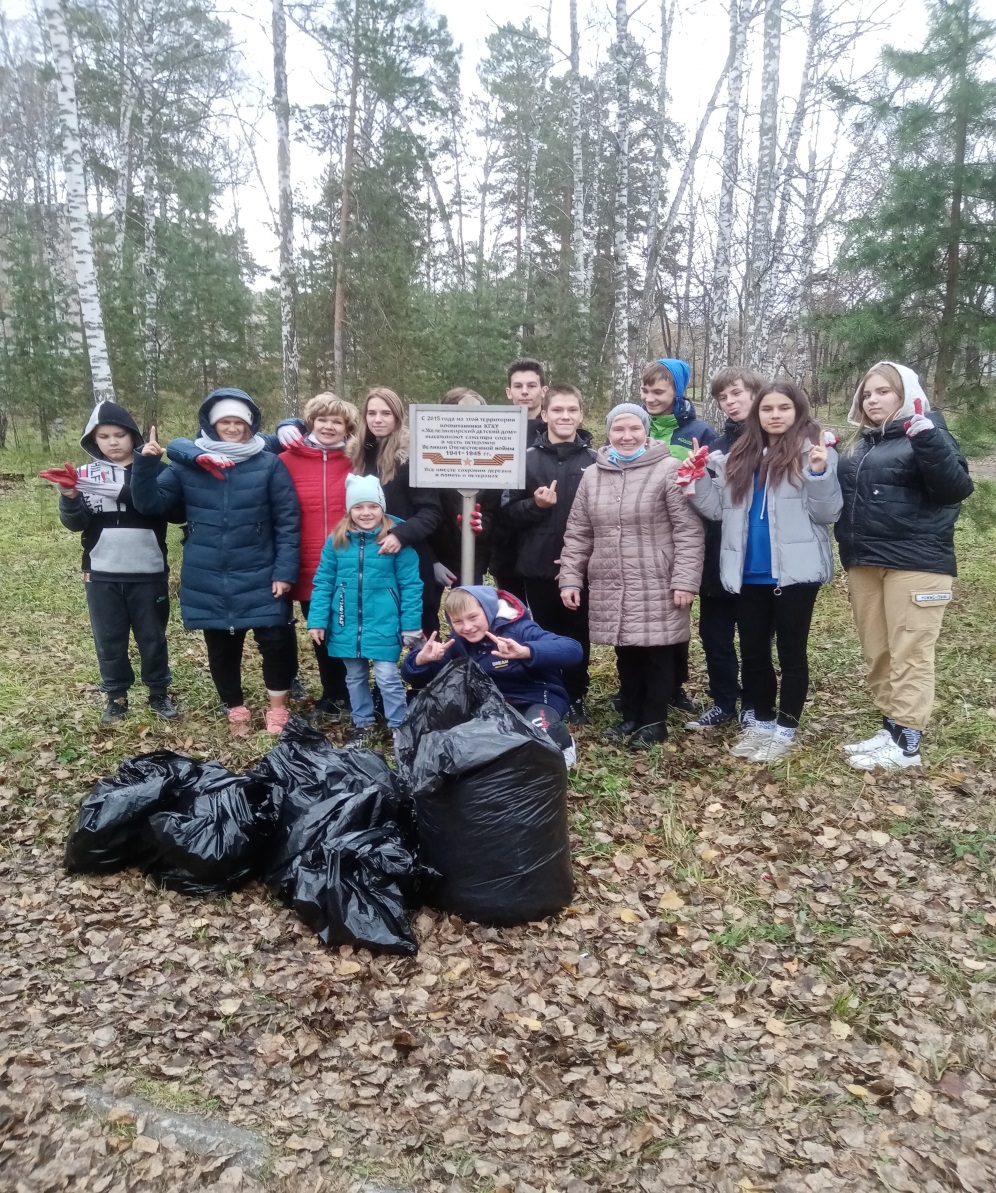 Участники:
Группа №4 - инициатор акции 
 добровольцы групп №1 и №3
Добро – это необходимый элемент в жизни каждого человека.
Добро – может изменить мировоззрение, оно способствует нравственному очищению, оно делает человека лучше.
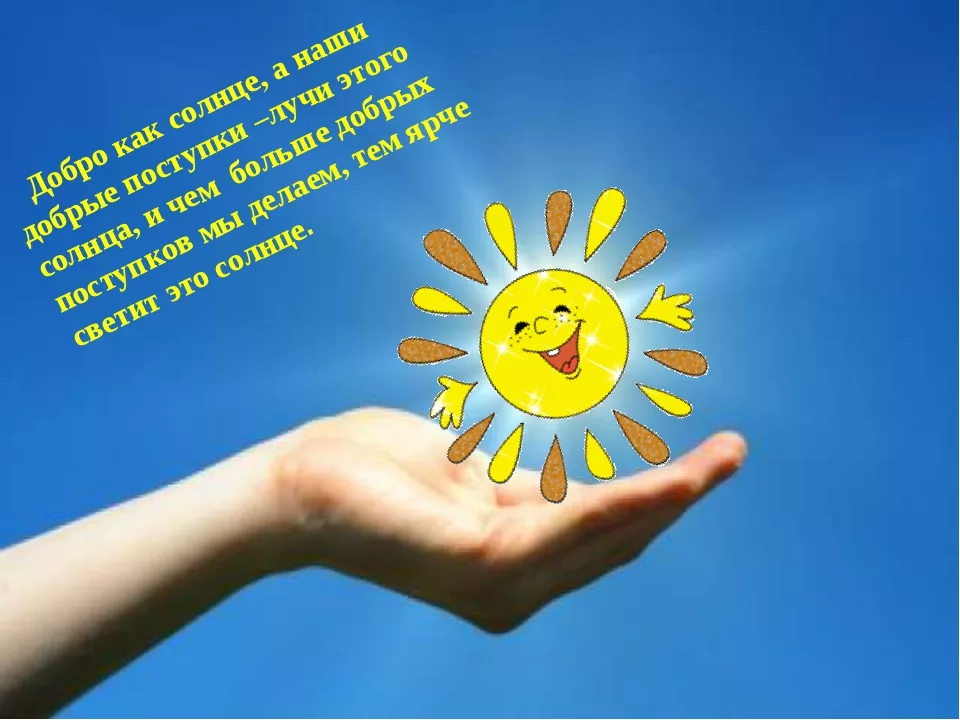 Мы участвовали в акции «Марафон социальных инициатив «Вектор добра».  Провели уборку  территории  нашего микрорайона.
.
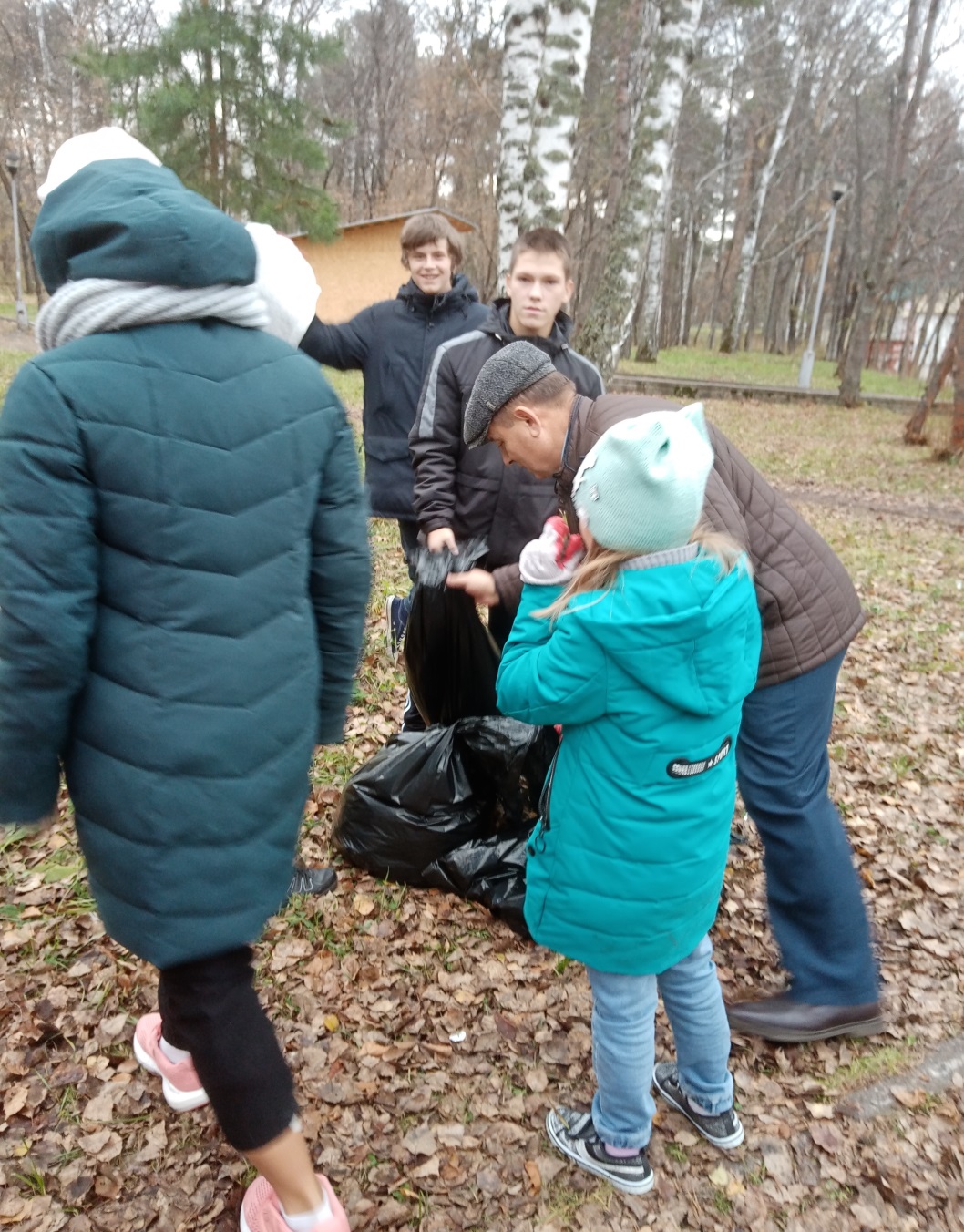 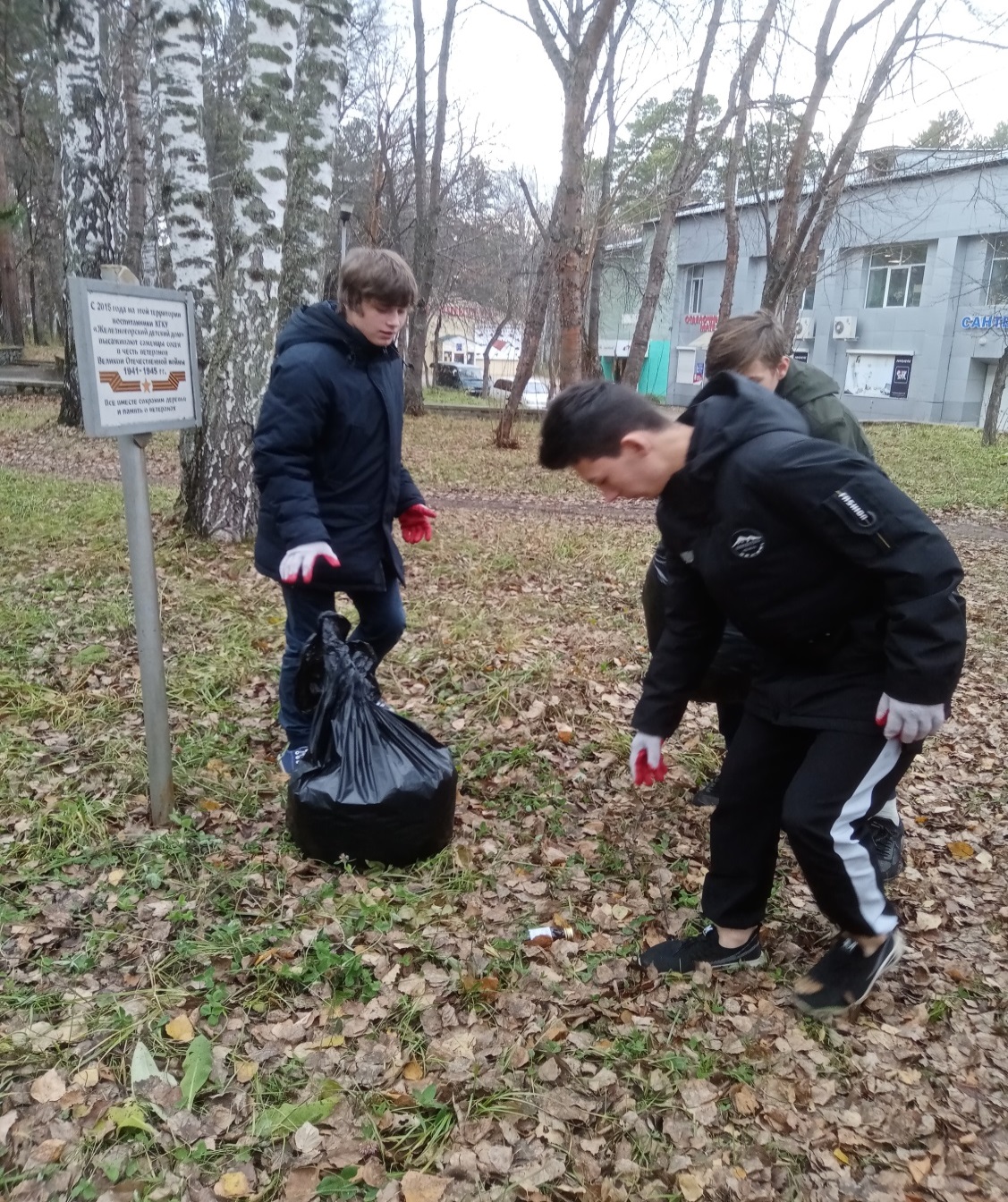 Каждый,  кто поучаствовал  в этой акции,  смог с помощью своего труда, выразить благодарность защитникам Родины.
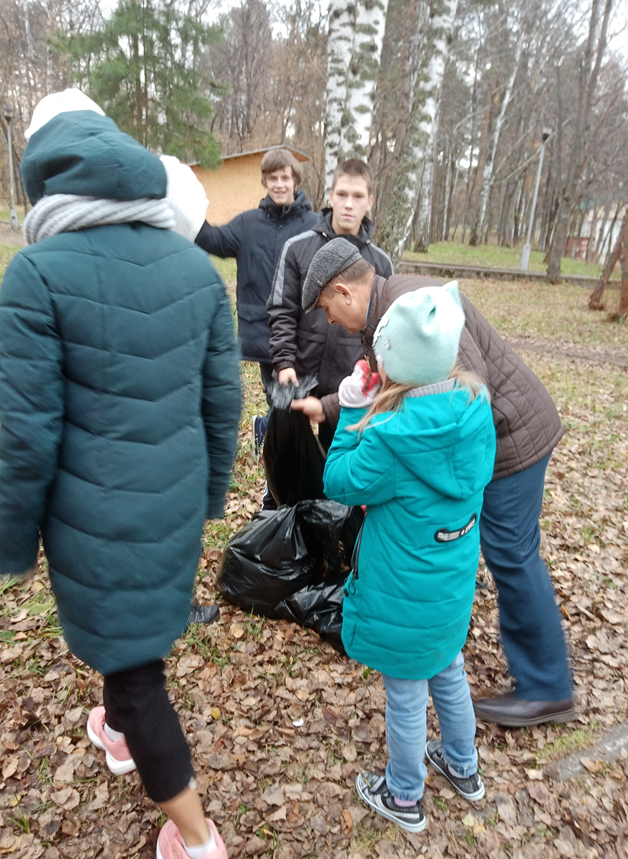 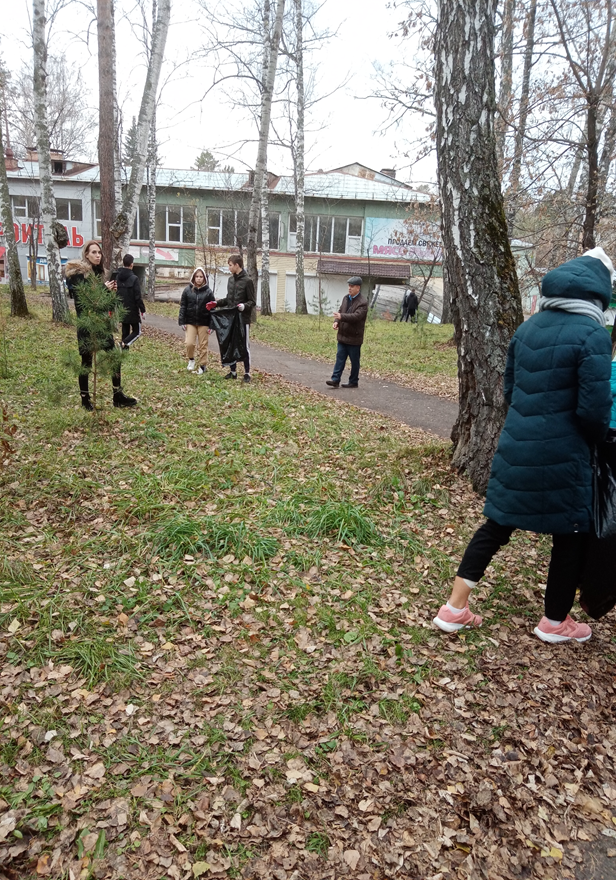 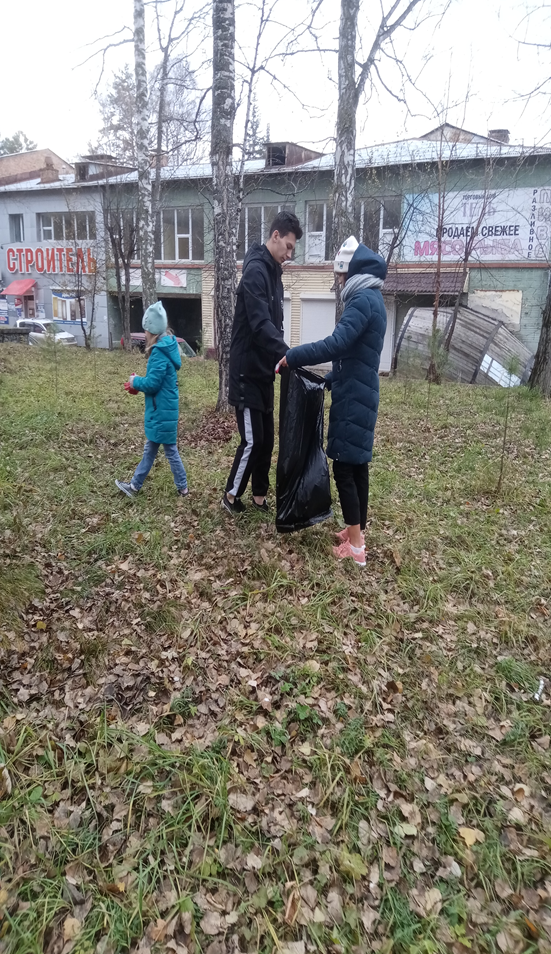 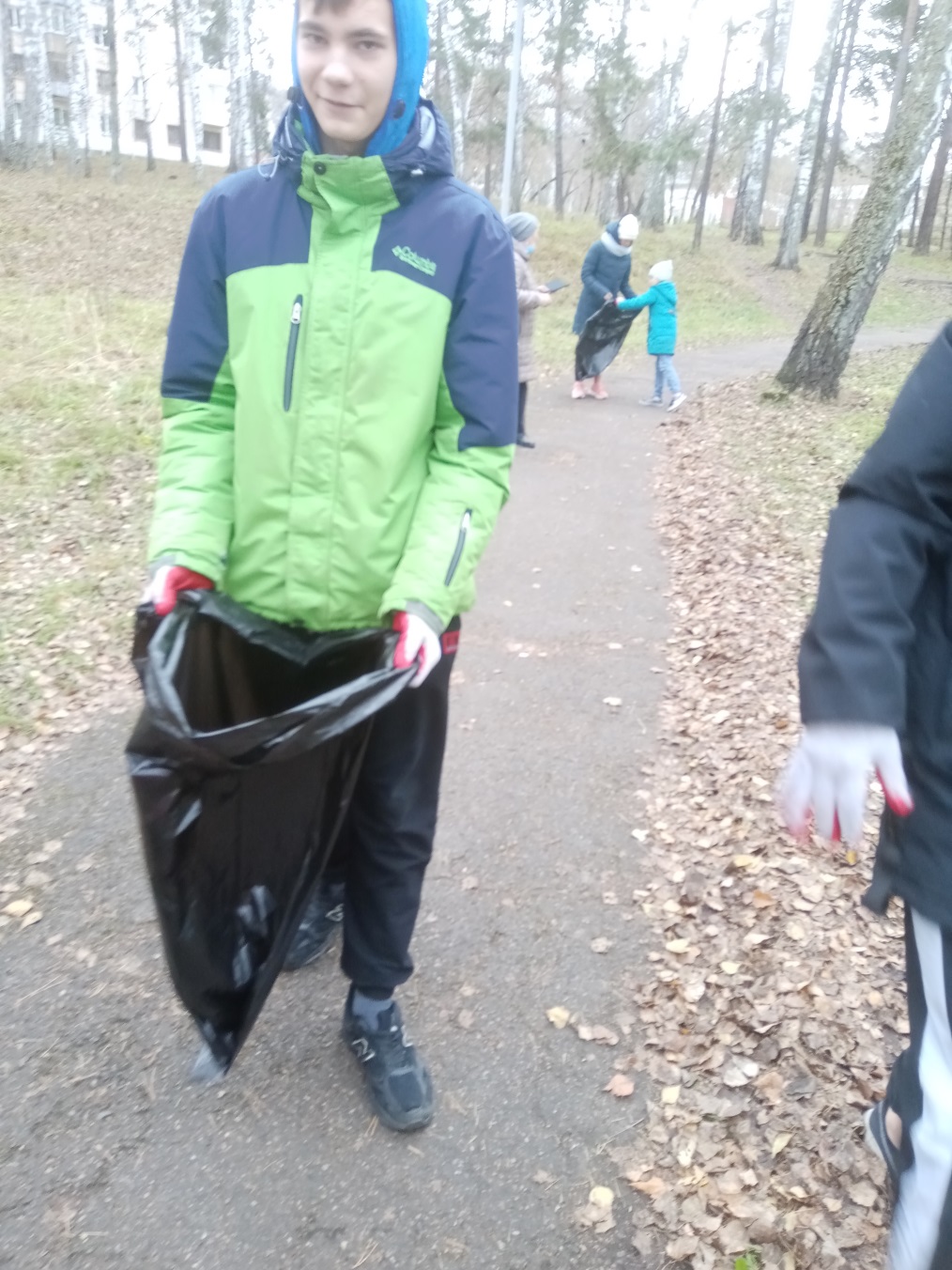 Субботник с хорошим настроением состоялся!
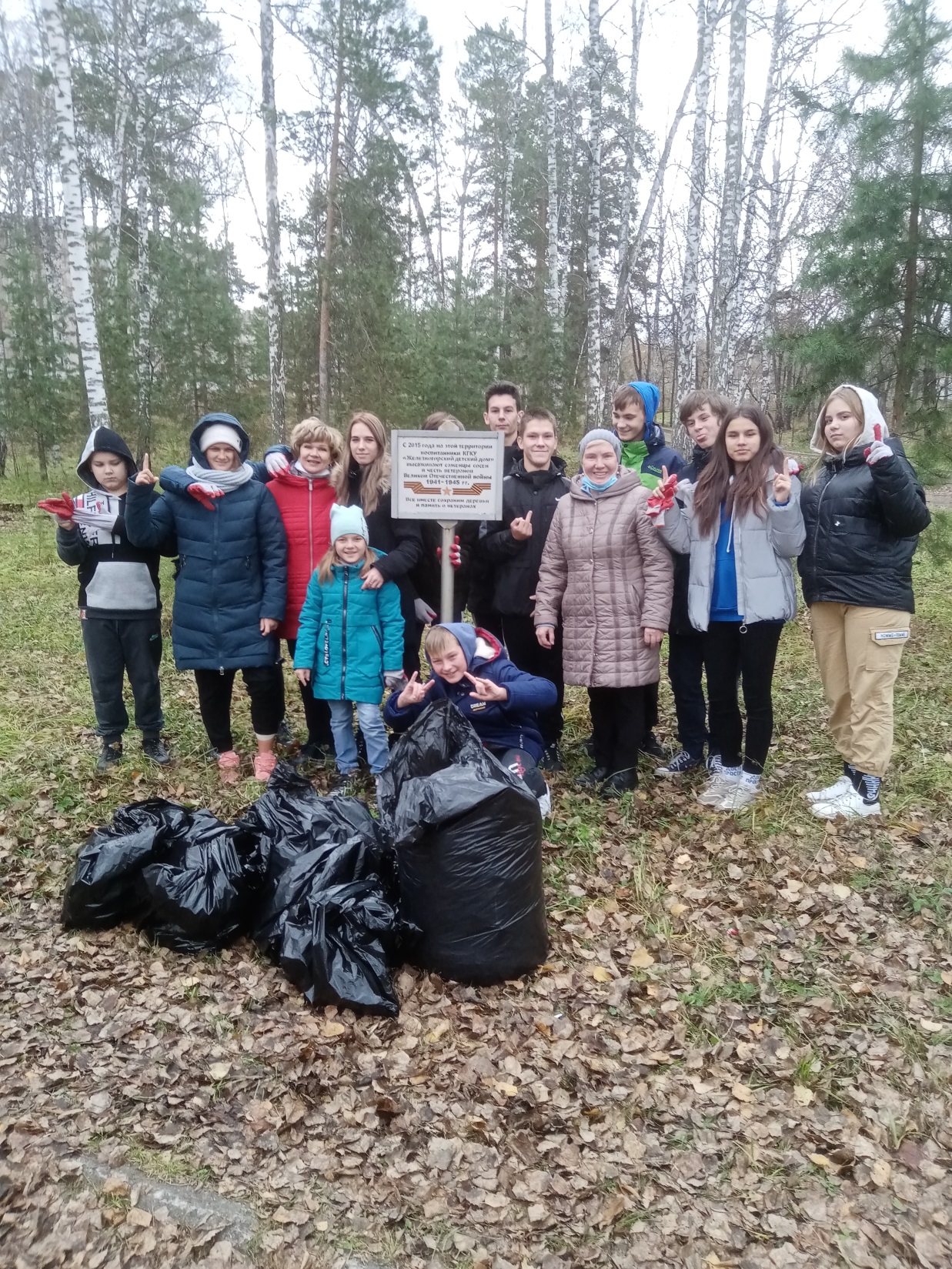 Творите     добро и оно к вам вернётся !
Спасибо за внимание!)))
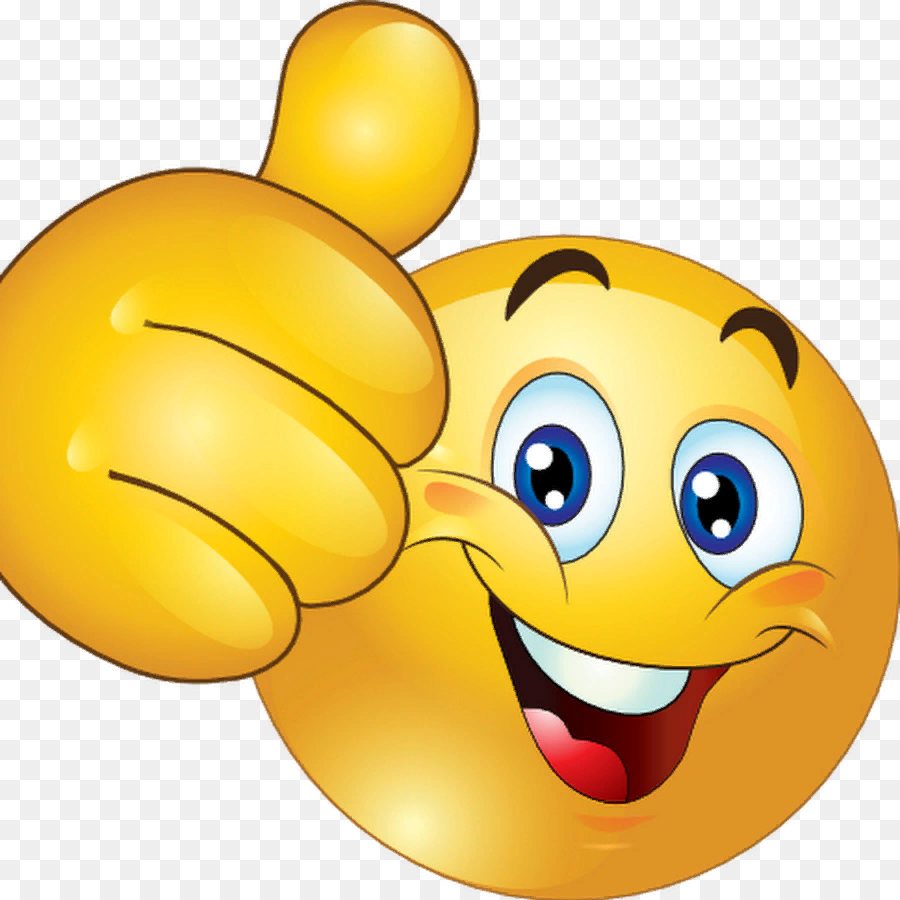 Автор презентации :  Гришина Альбина